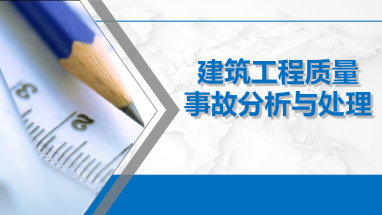 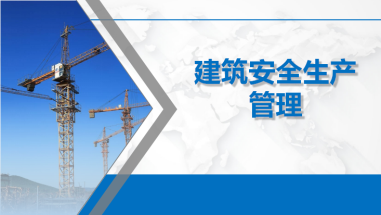 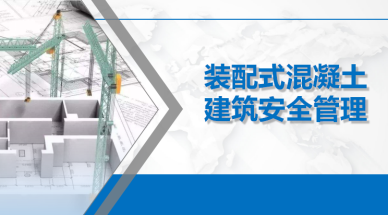 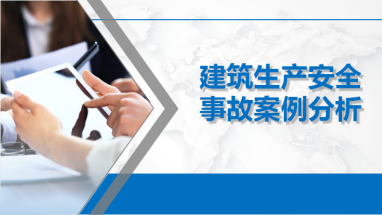 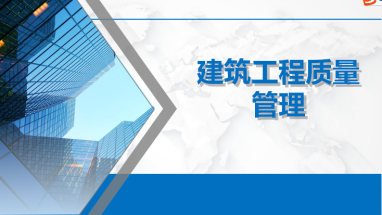 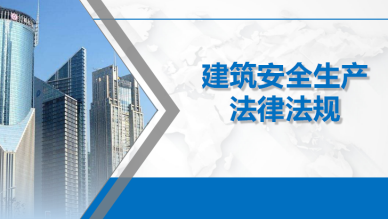 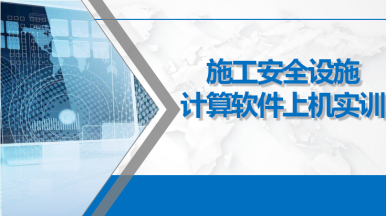 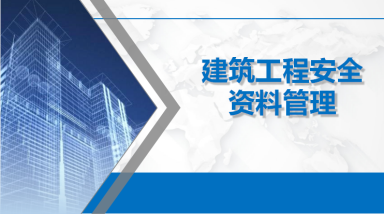 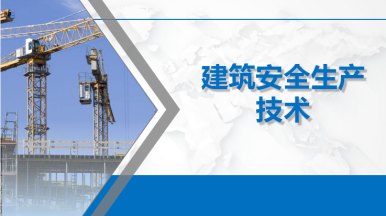 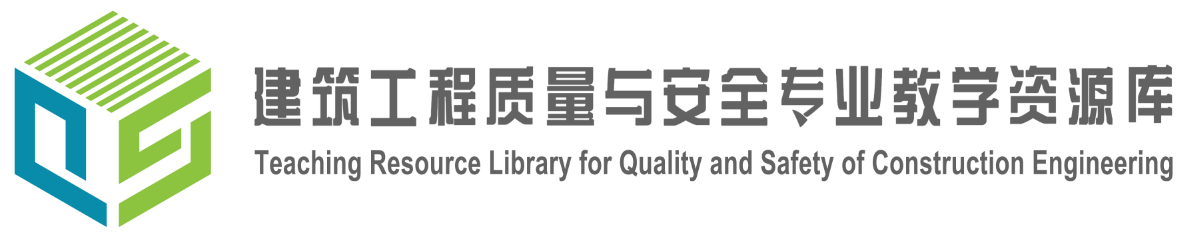 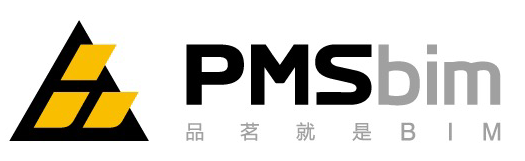 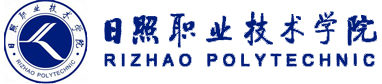 主持单位：
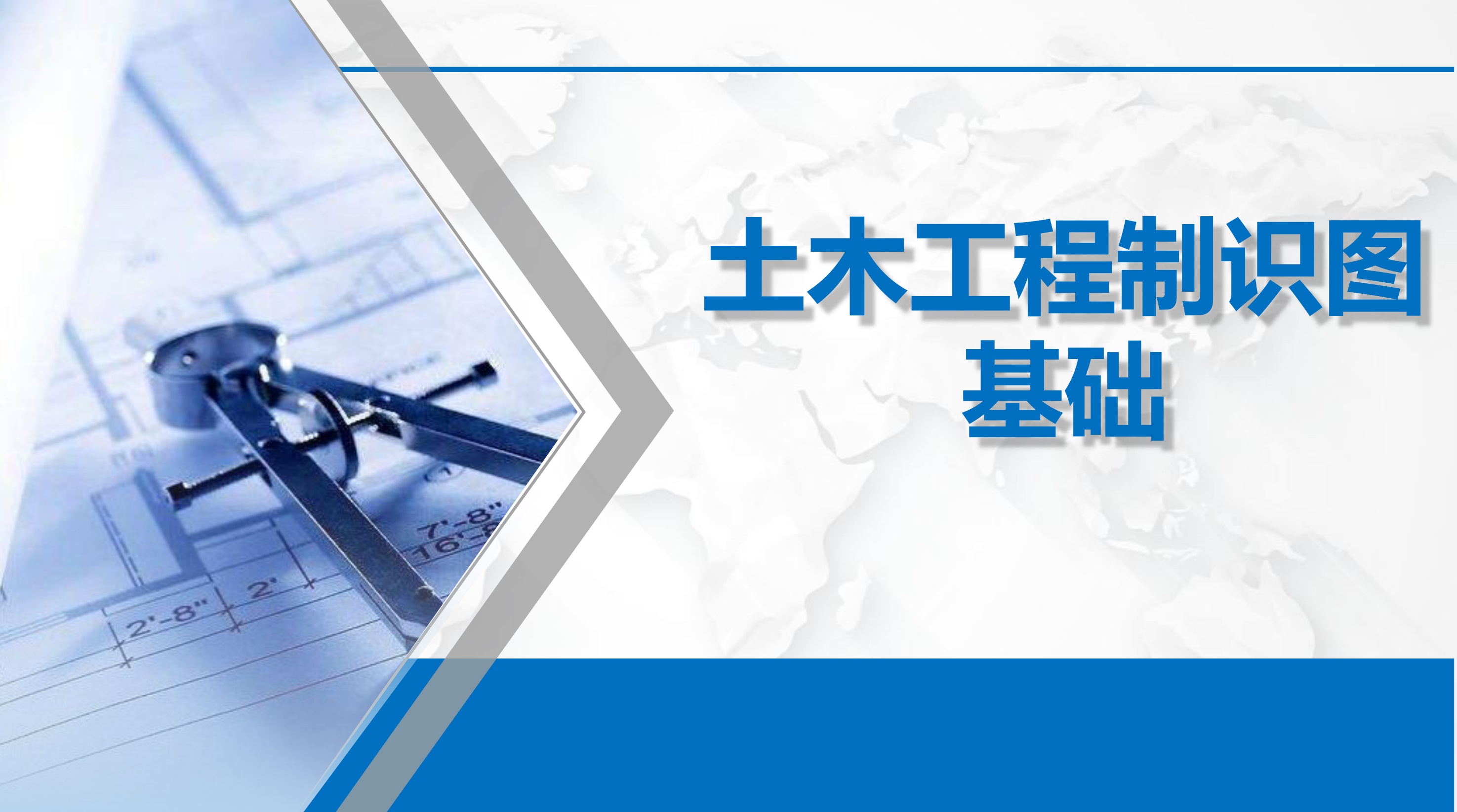 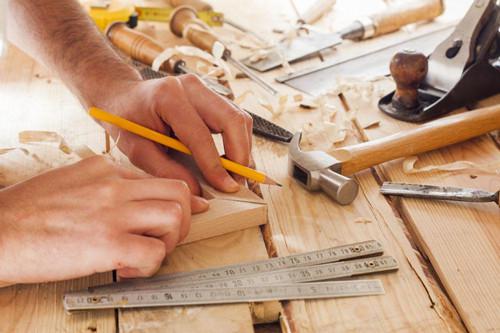 第五章 直线的投影
直线对于一般投影面的投影特性
B
A
a
b
H
5.2直线对投影面的相对位置
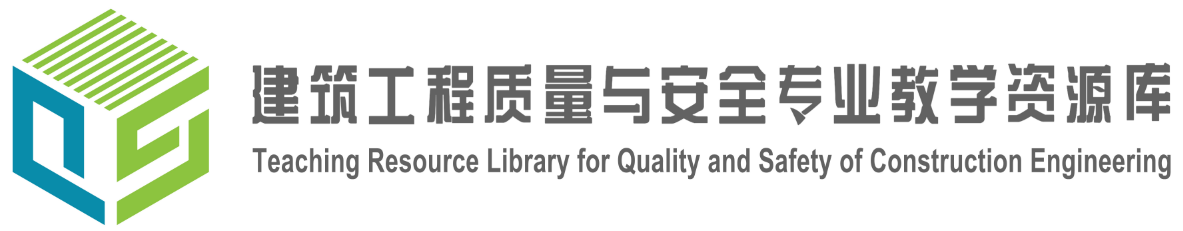 一、直线对于一般投影面的投影特性
空间直线对于一个投影面的位置有倾斜、平行、垂直三种。
（1）收缩性：直线与投影面处于倾斜位置时，在该投影面上的投影长度小于真实长度。
A
B
b
a
H
5.2直线对投影面的相对位置
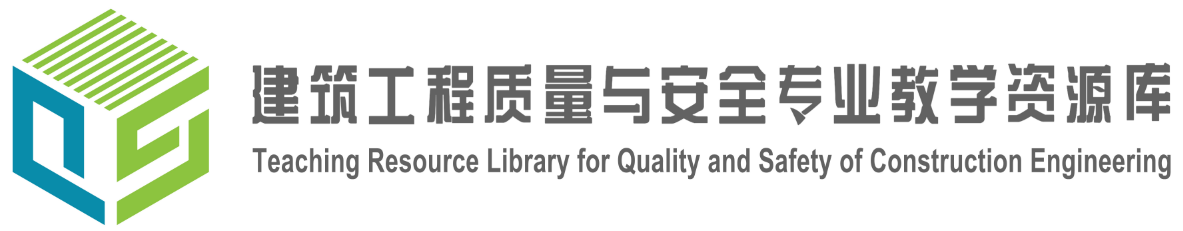 一、直线对于一般投影面的投影特性
（2）真实性：在与直线相平行的投影面上的投影，反映实长。
A
B
a(b)
H
5.2直线对投影面的相对位置
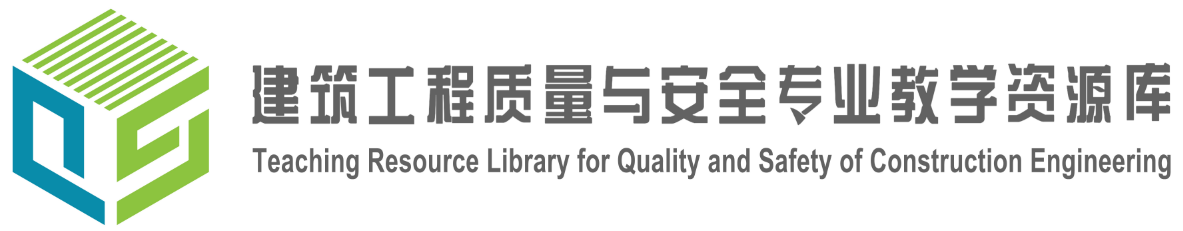 一、直线对于一般投影面的投影特性
（3）积聚性：直线垂直于投影面时，其在该面的投影积聚为一点。
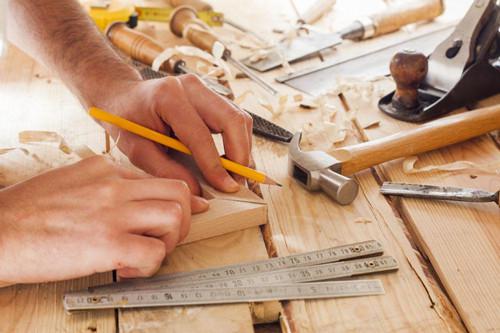 知识点学习
谢谢观看